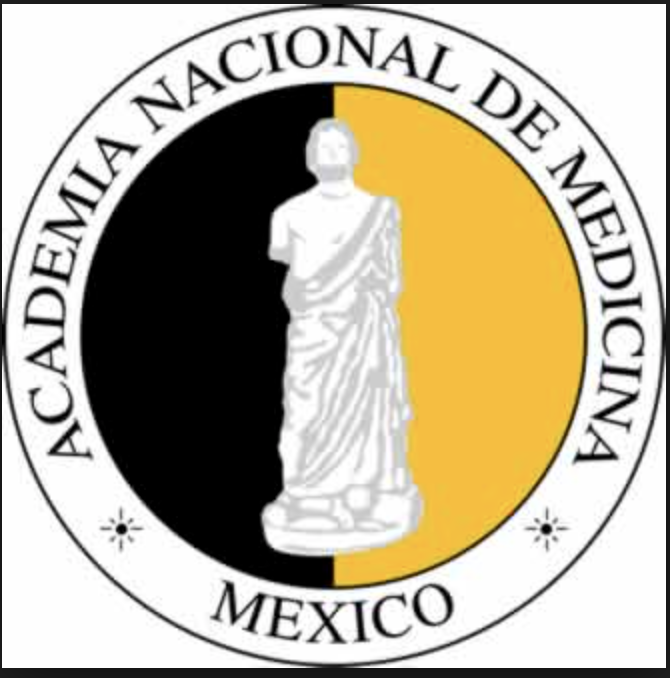 FUNDACIONES FILANTRÓPICAS EN SALUD
PRESENTE Y FUTURO
Papel de las fundaciones en la investigación del sector salud

Dr. Adolfo Martínez Palomo


Miercoles 9 de mayo de 2918
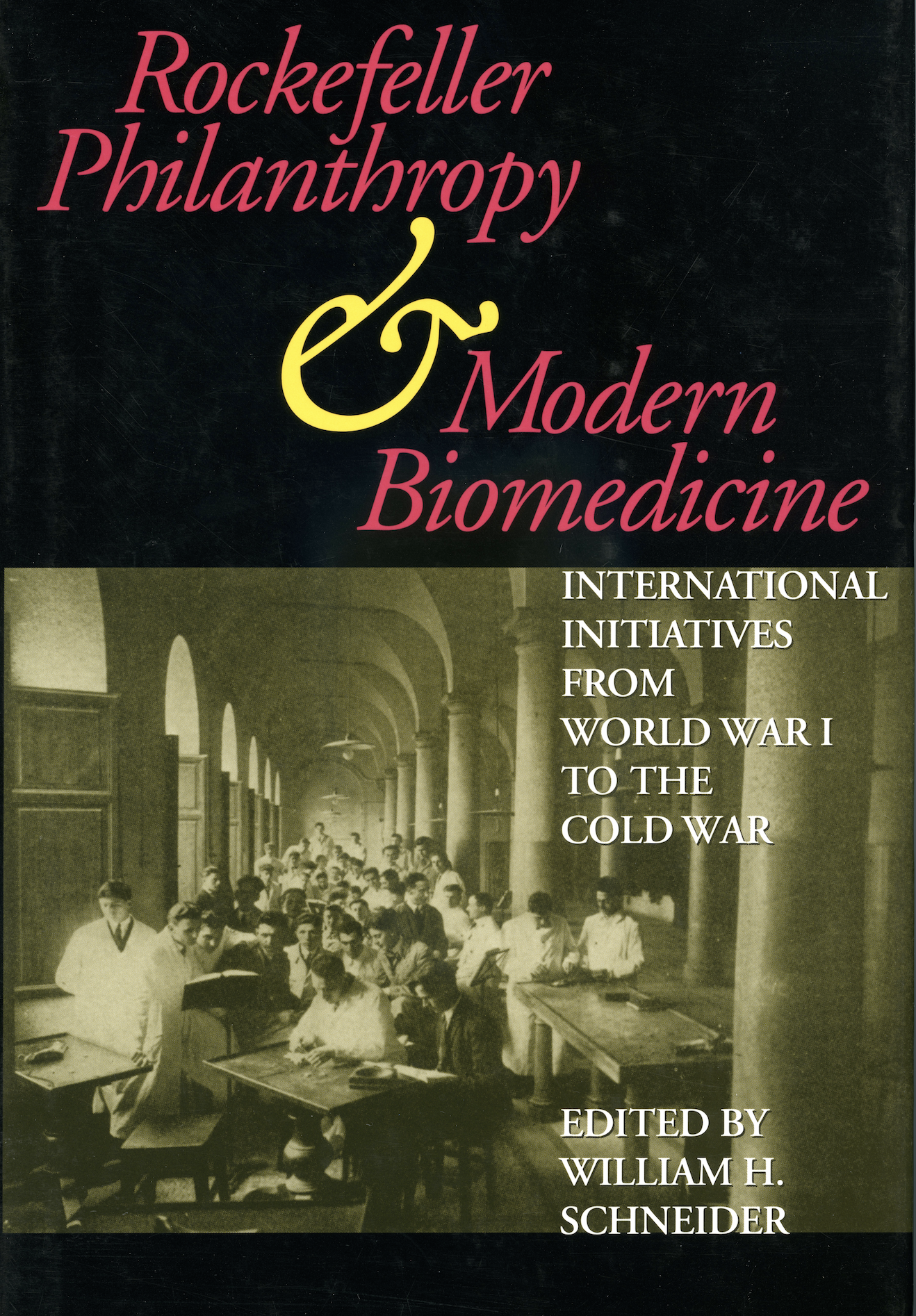 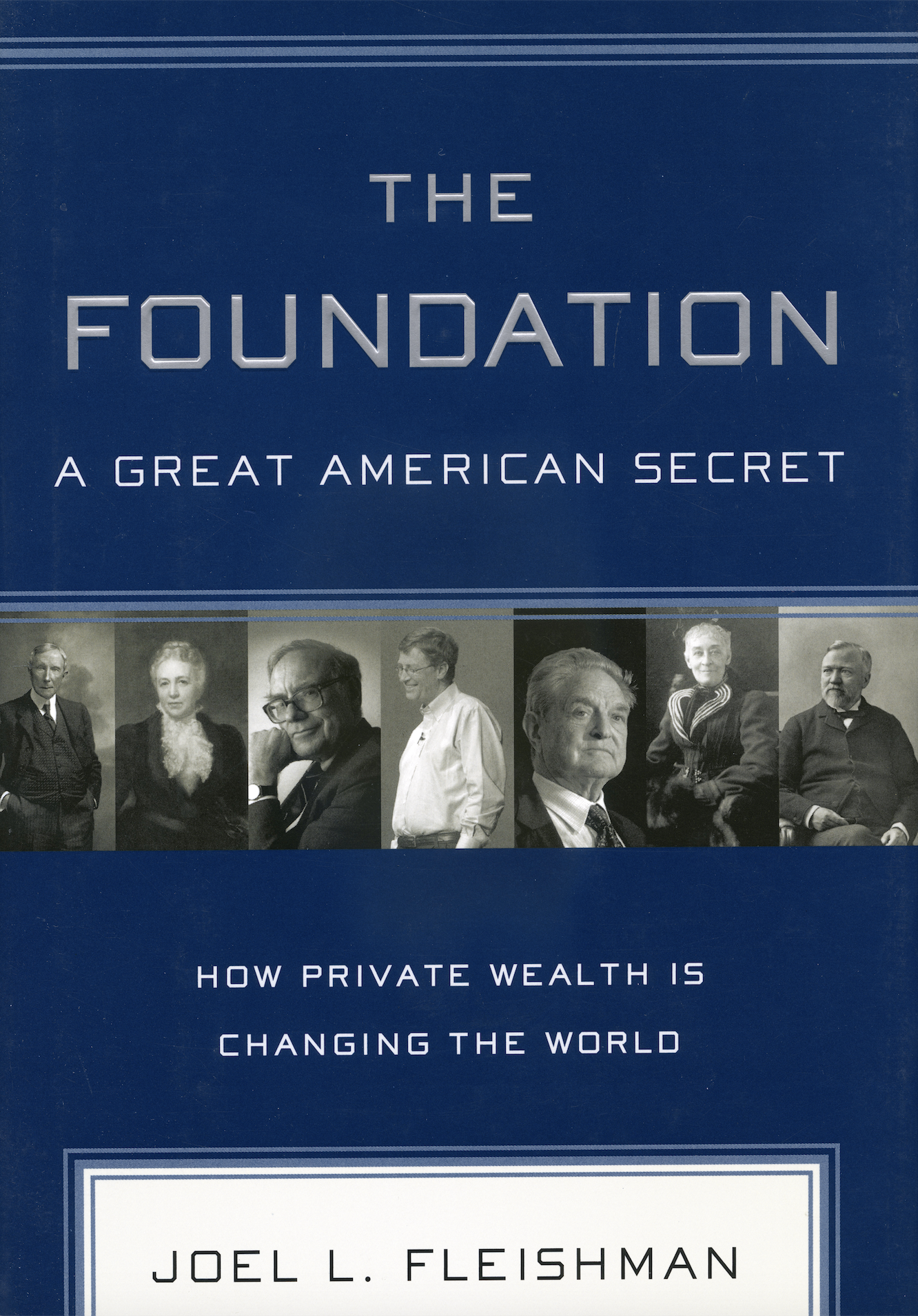 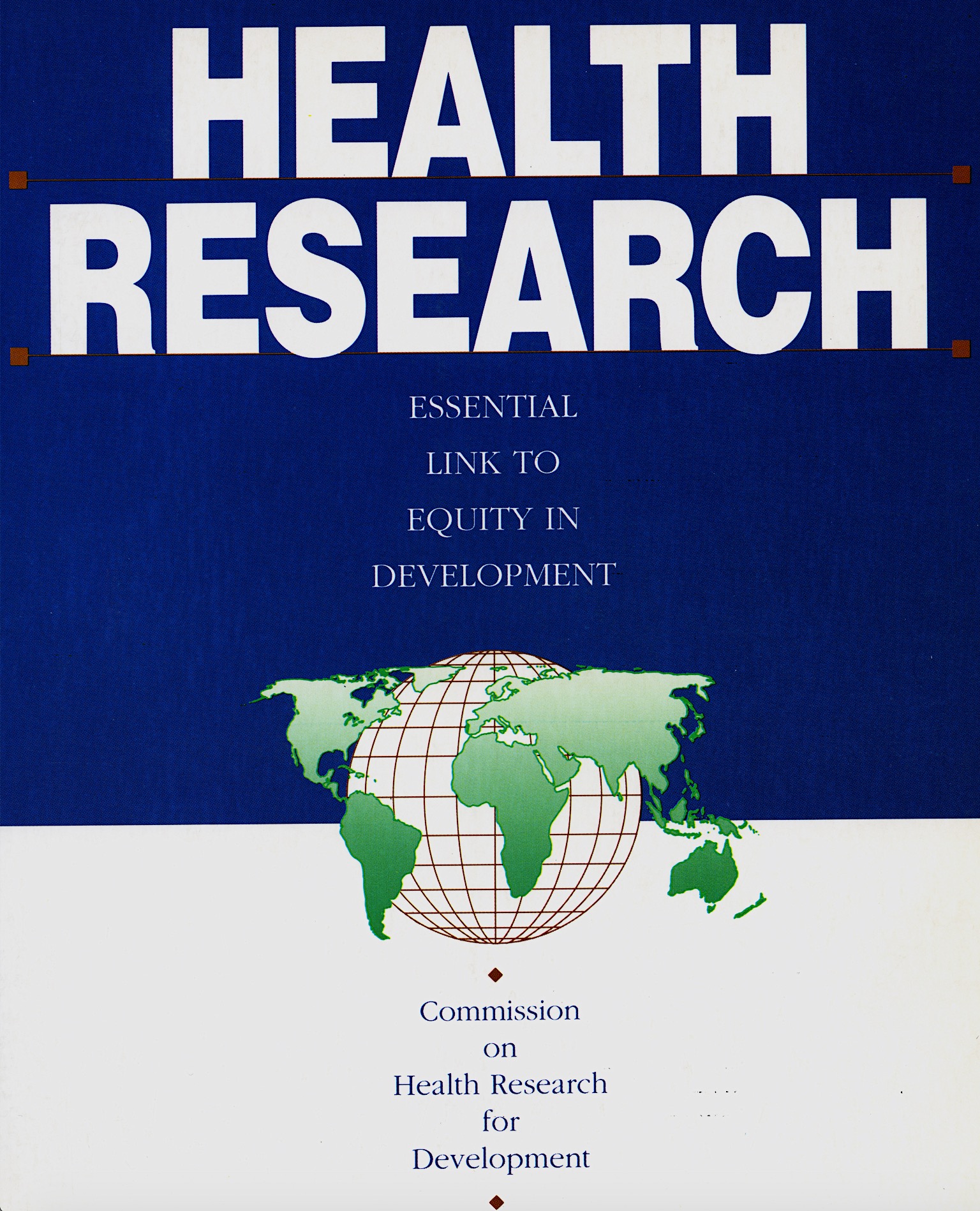 Salud mundial: contraste entre carga de mortalidad
 prematura y financiamiento de la investigación en salud
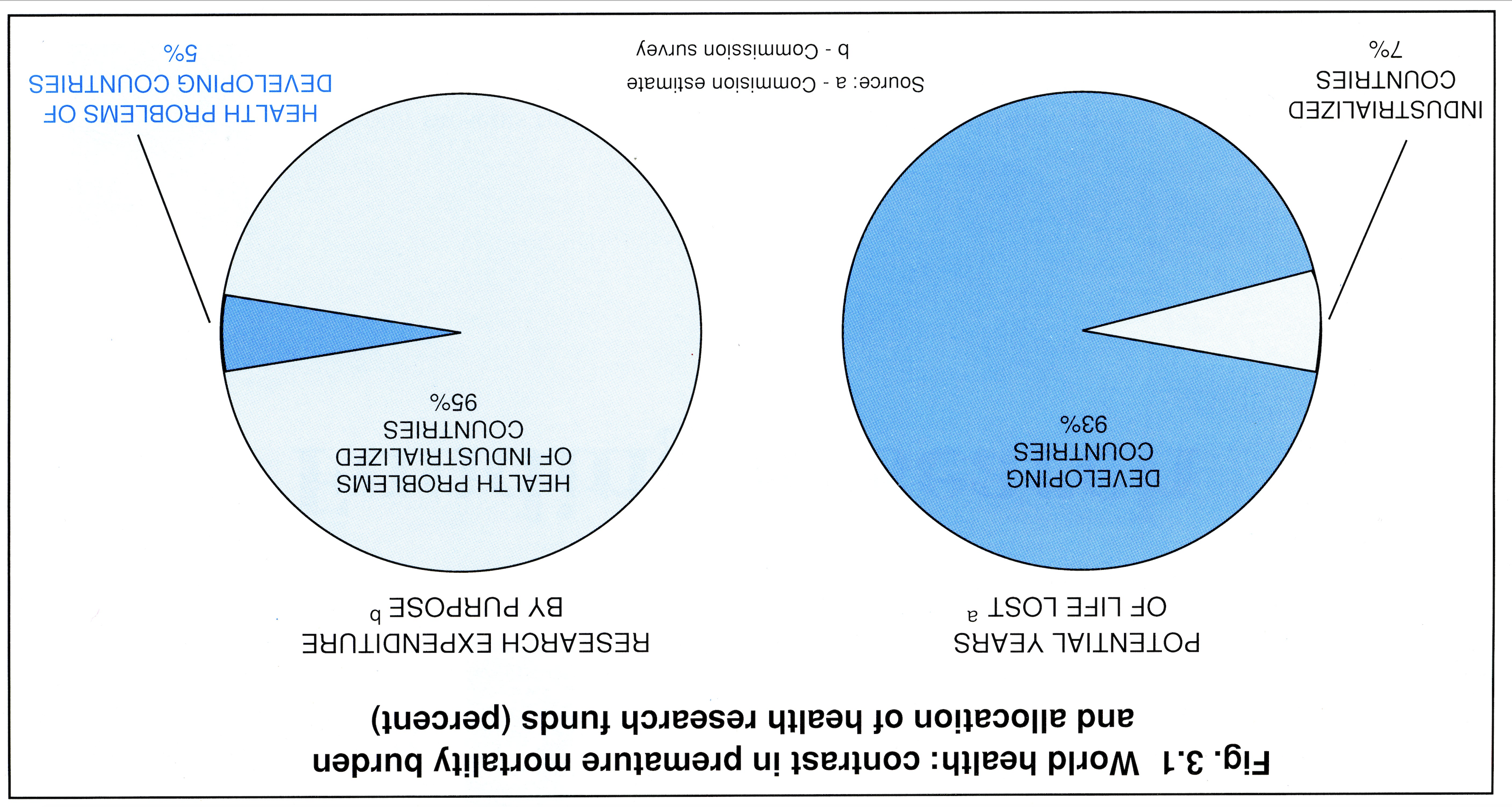 Fuentes de financiamiento de investigación
en salud para problemas en países en desarrollo
(milones de US dls.)
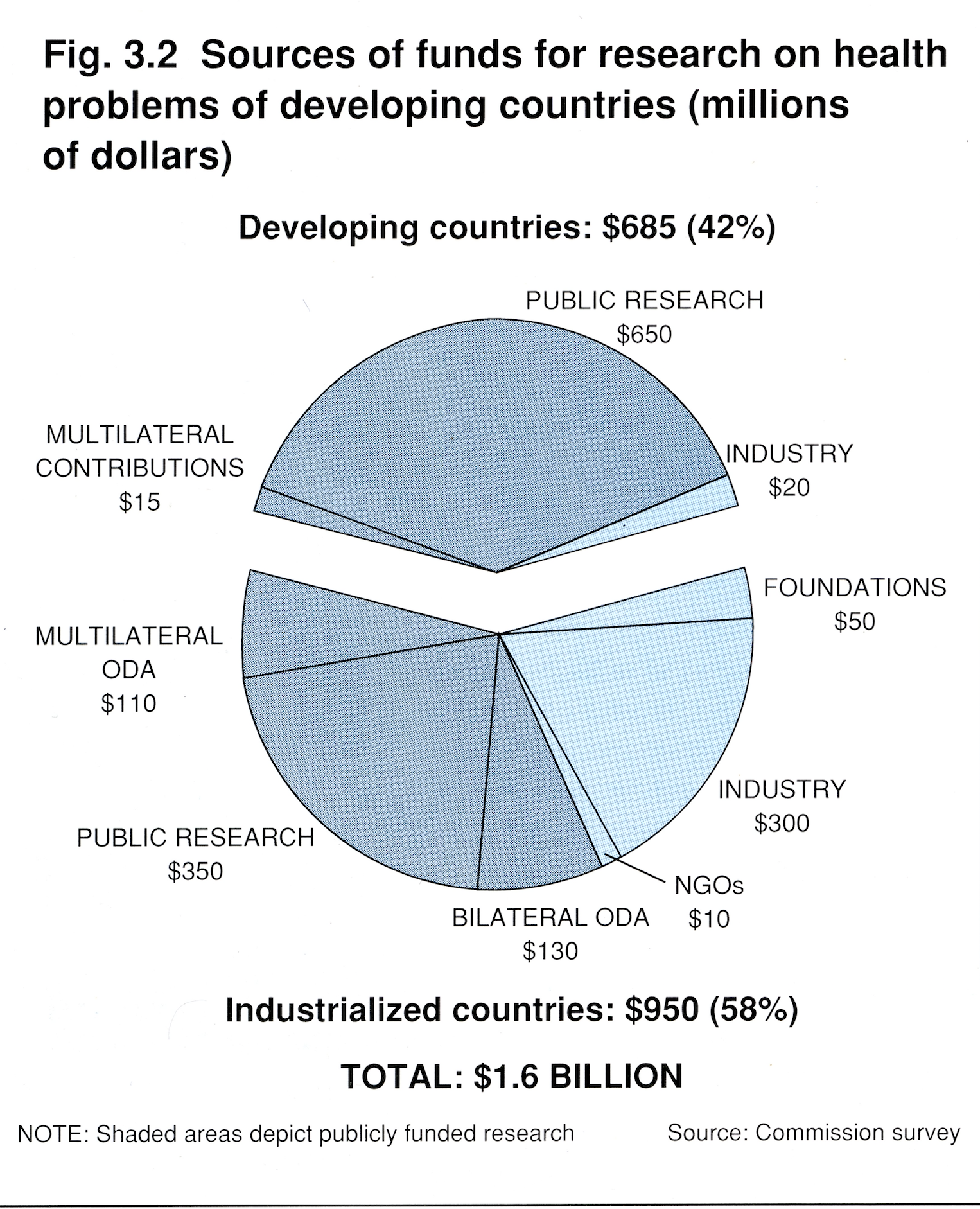 % del PIB dedicado a investigación en salud
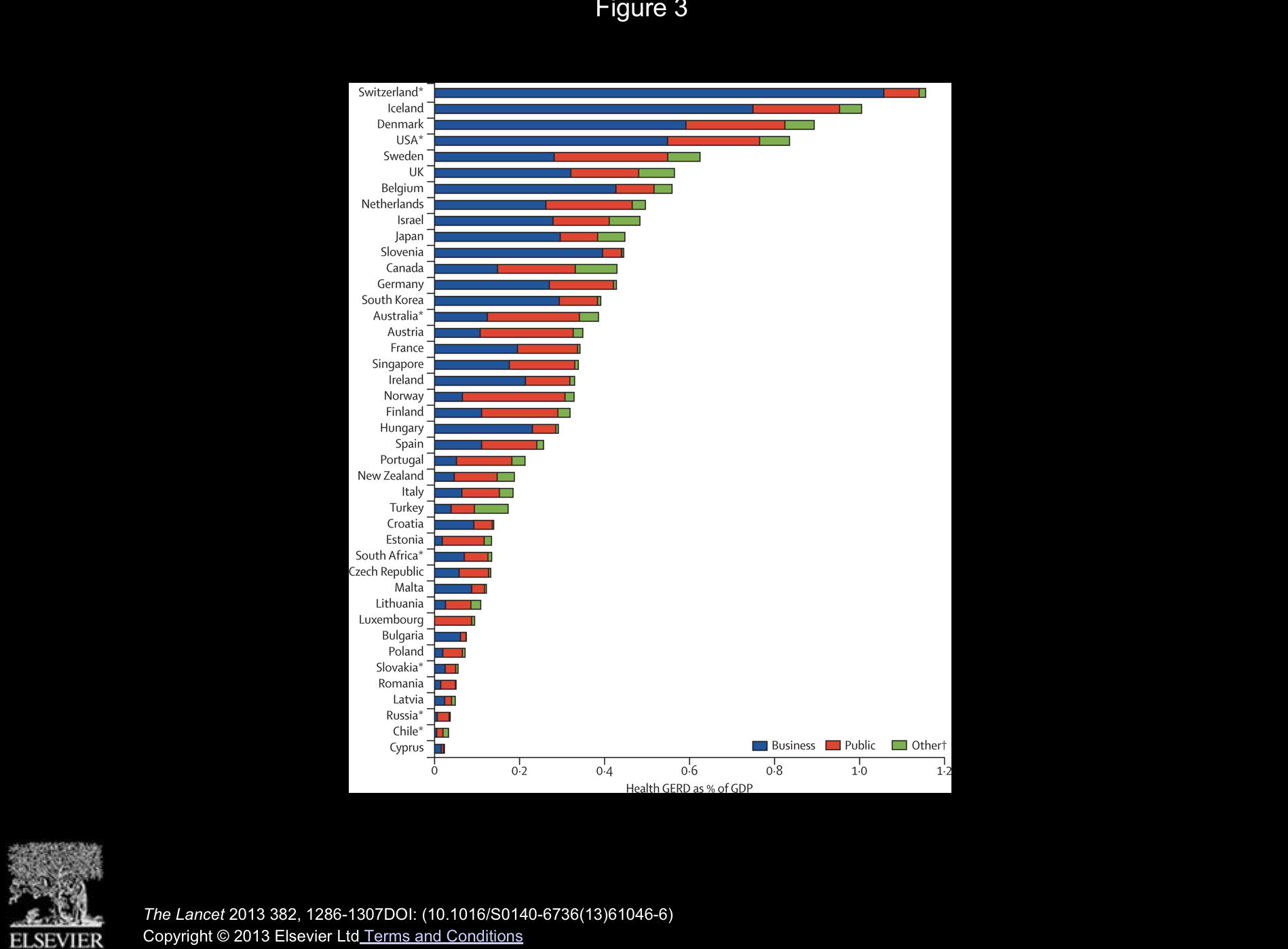 Tendencias anuales de publicaciones
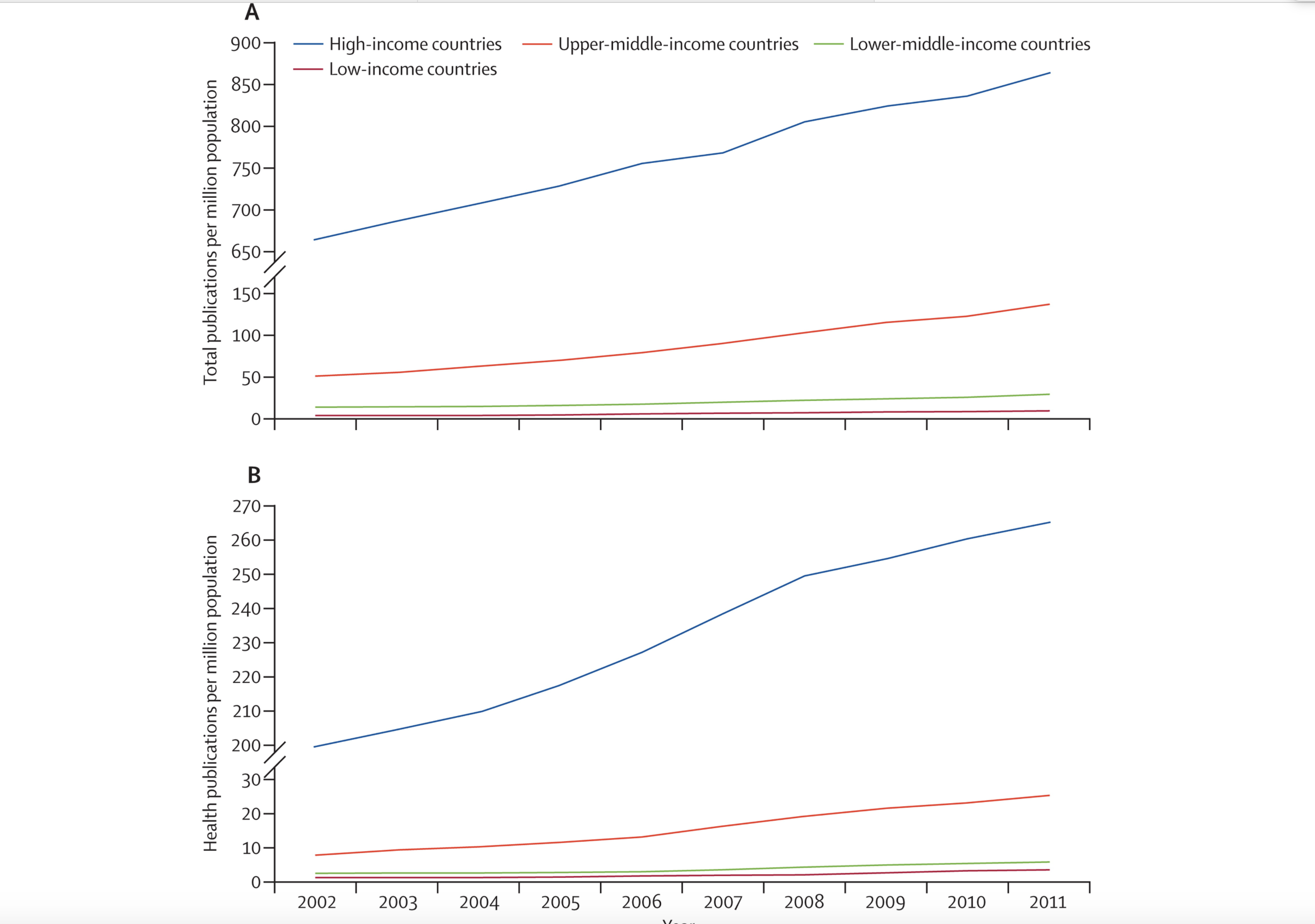 Ciencia
Salud
Lancet 382: 1286, 2013
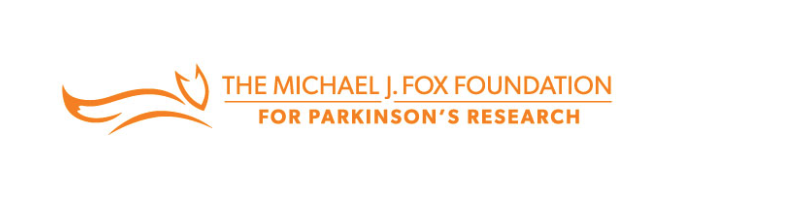 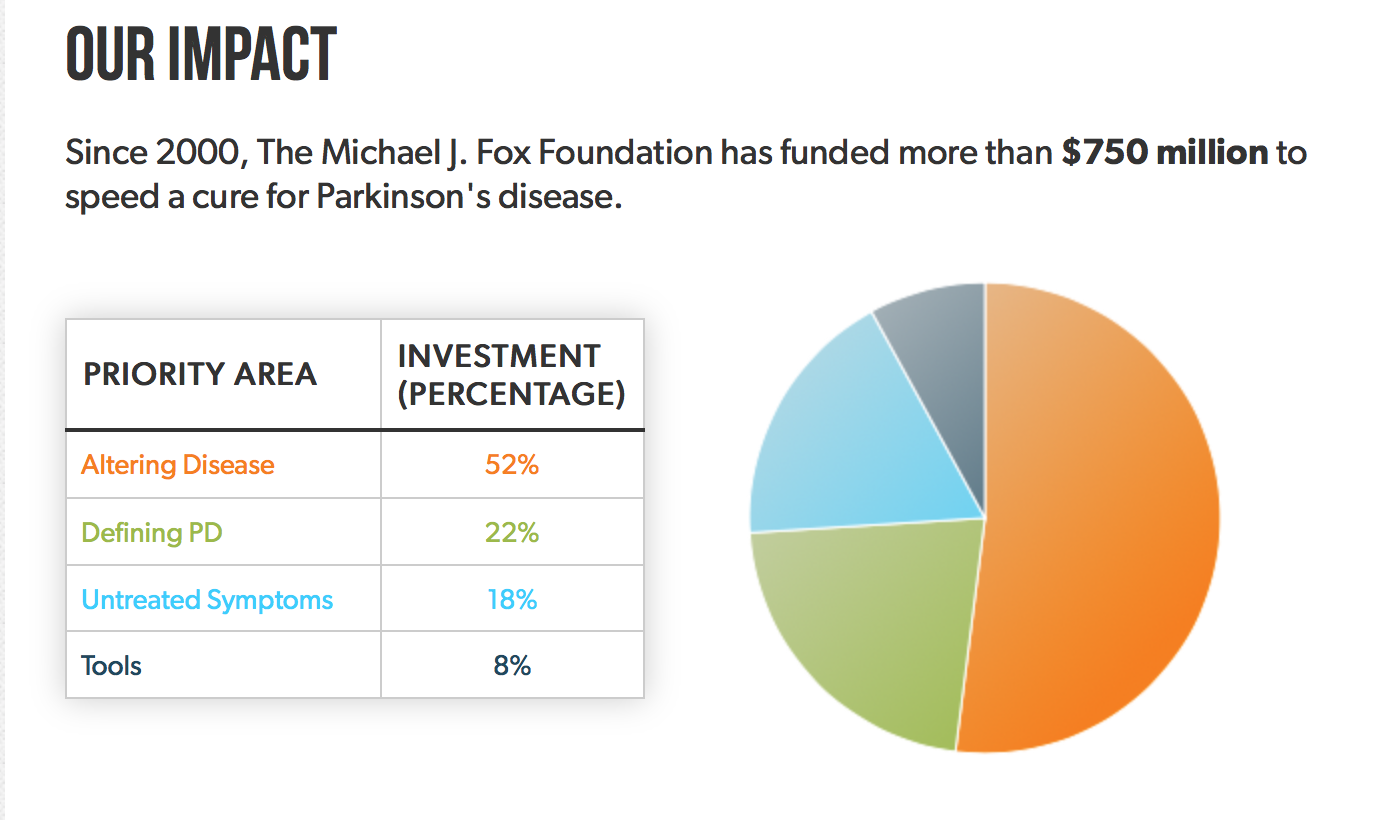 Michael J. Fox  y  Tracy Pollan
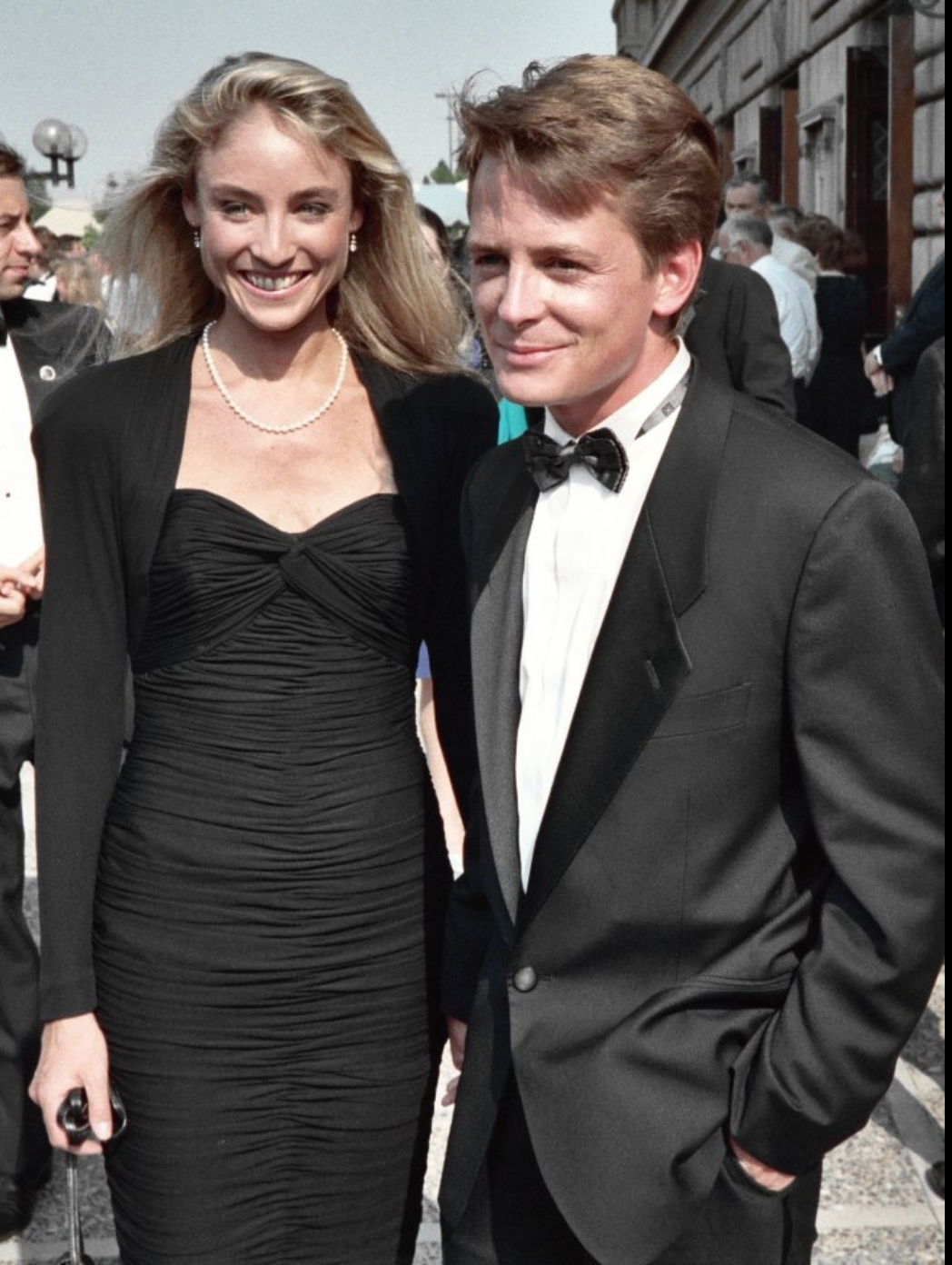 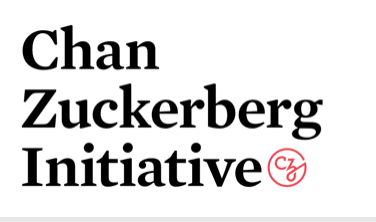 3,000 MILLONES DE DÓLARES
“APOYAR  LA CIENCIA Y LA TECNOLOGÍA  PARA HACER POSIBLE

LA CURACIÓN, LA PREVENCIÓN Y EL TRATAMIENTO DE

TODAS LAS ENFERMEDADES HACIA EL FIN DE ESTE SIGLO”
2016
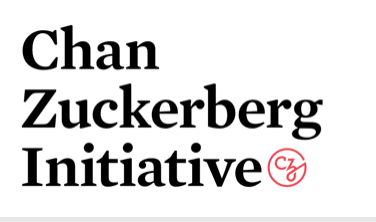 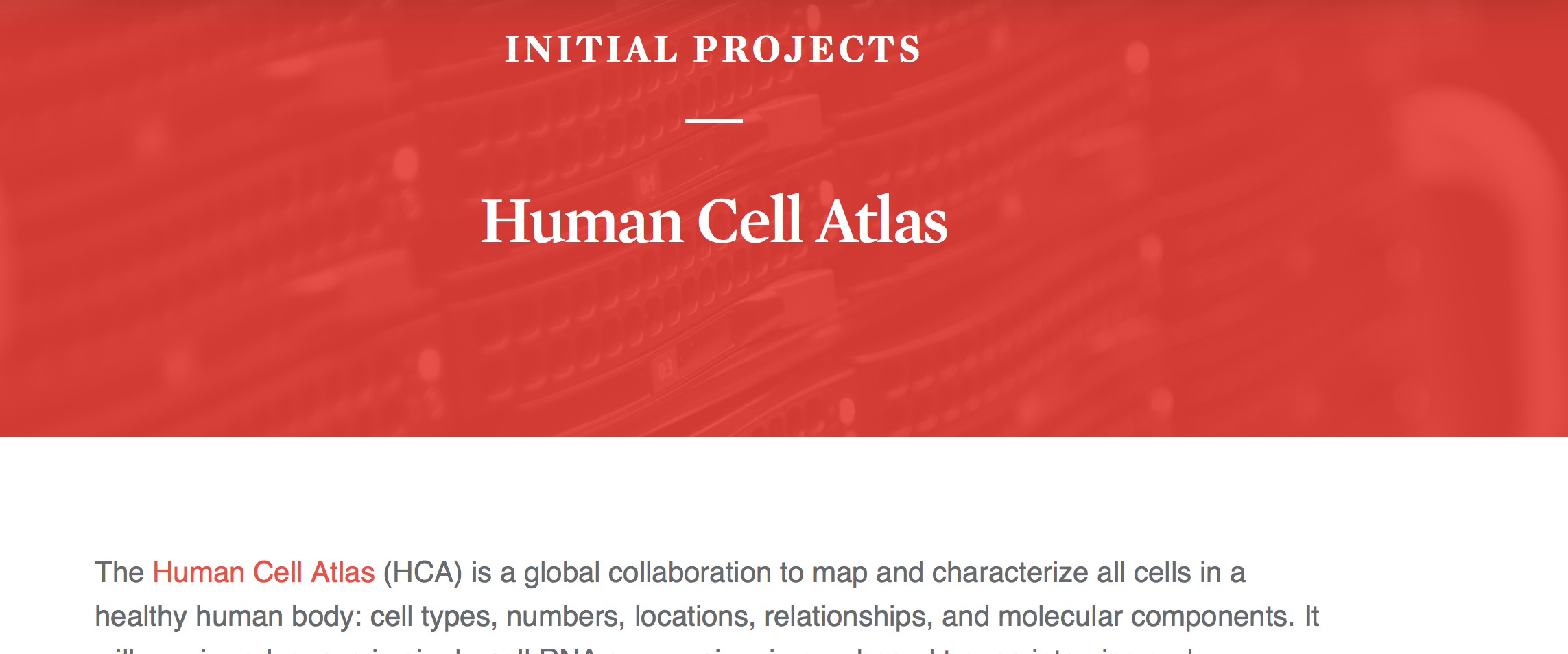 “El HCA es una colaboración global para caracterizar todas las células
 
del cuerpo humano: los tipos celulares, el número, las localizaciones, 

las relaciones y los componentes moleculares”
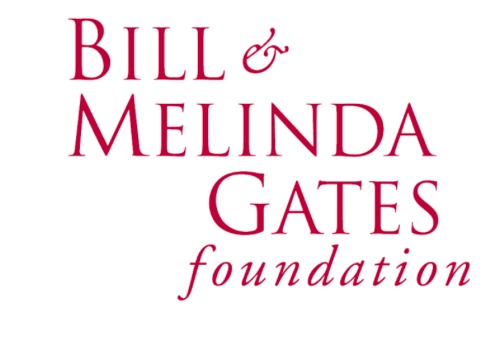 44 MIL MILLONES DE DÓLARES
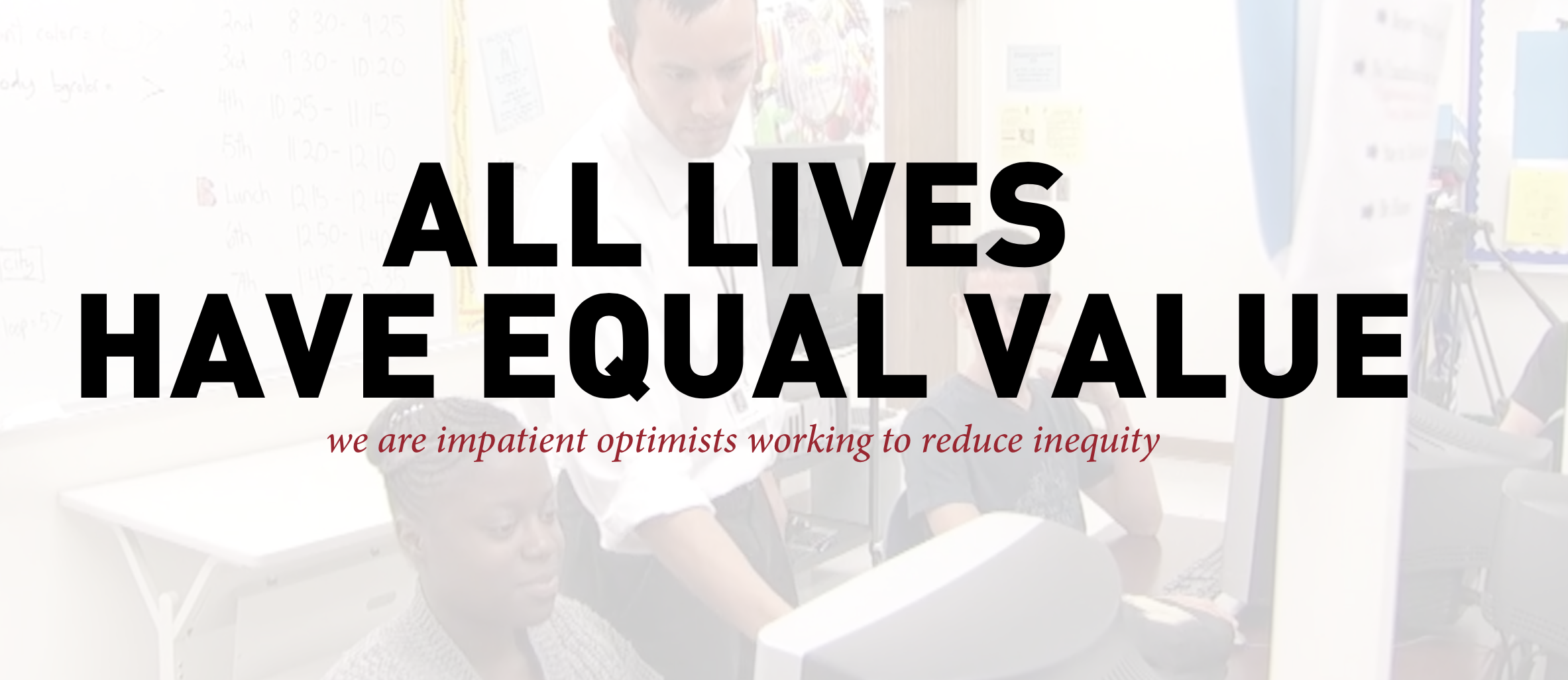 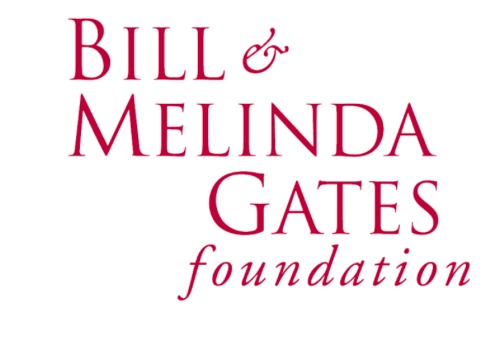 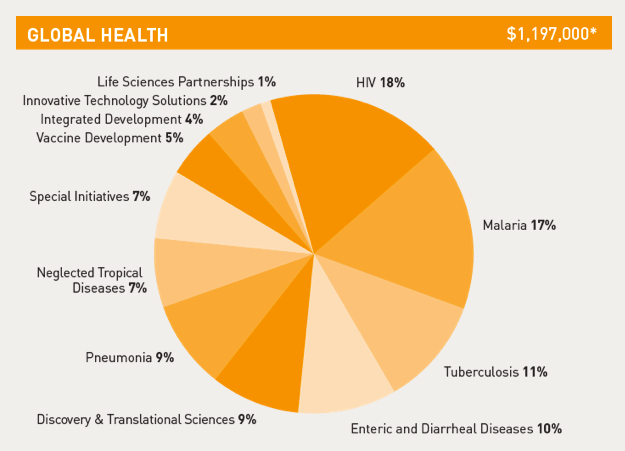 20 MIL MILLONES DE DÓLARES
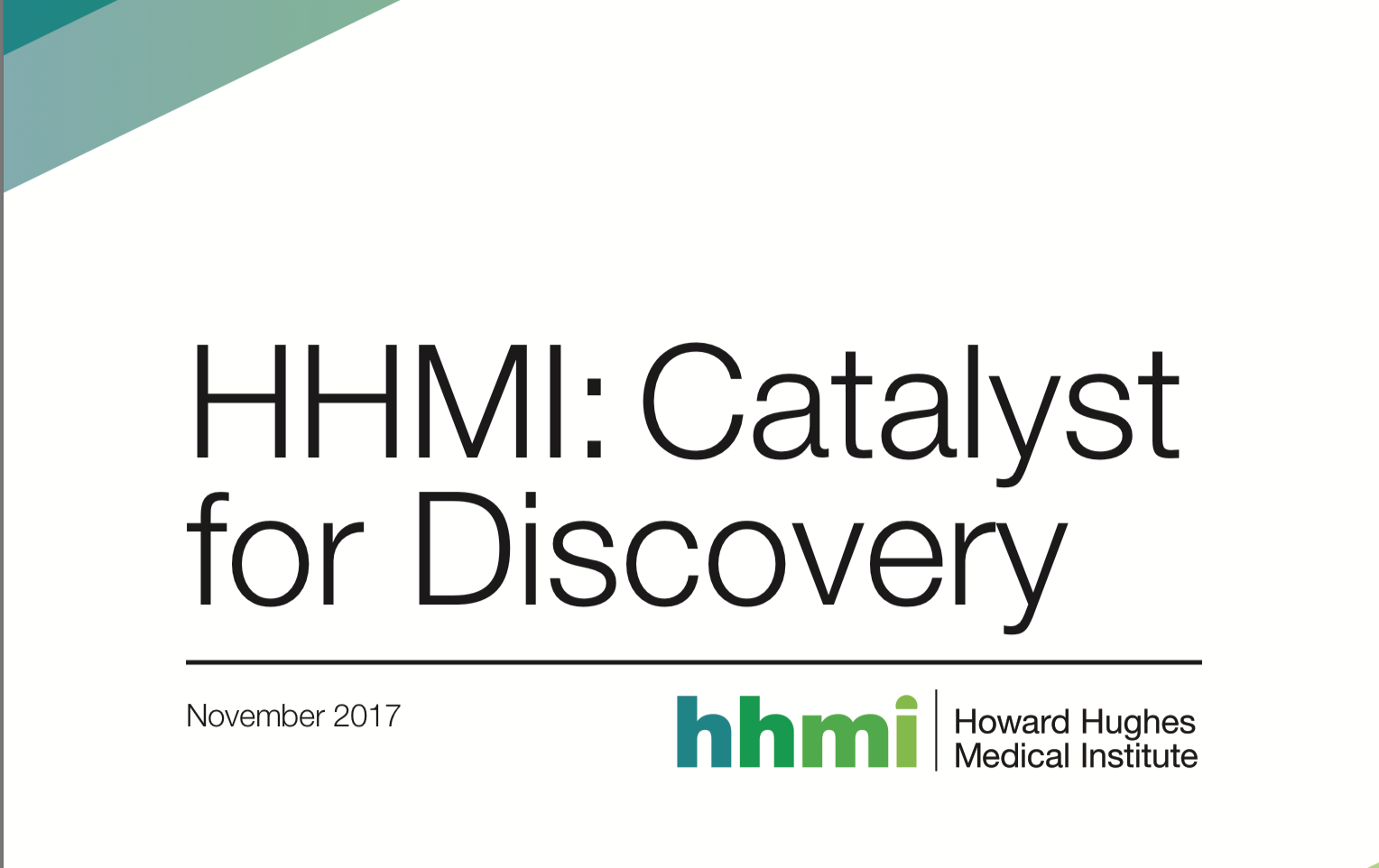 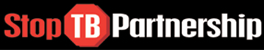 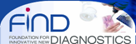 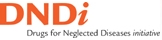 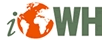 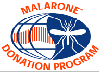 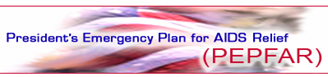 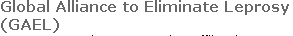 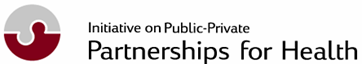 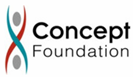 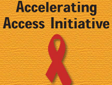 Fragmentación
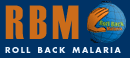 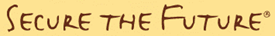 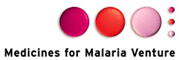 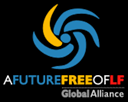 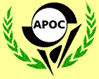 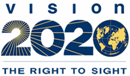 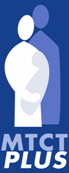 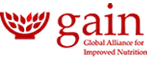 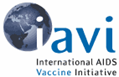 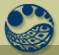 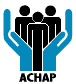 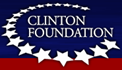 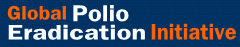 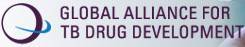 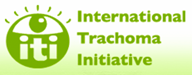 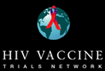 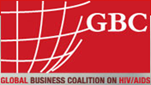 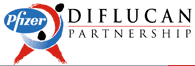 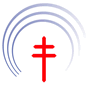 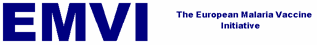 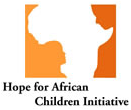 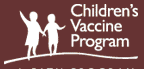 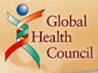 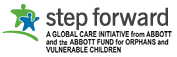 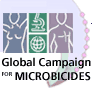 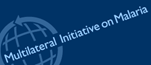 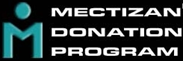 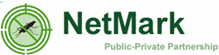 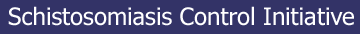 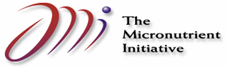 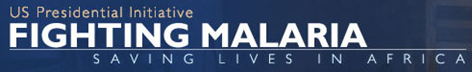 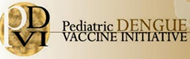